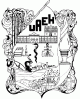 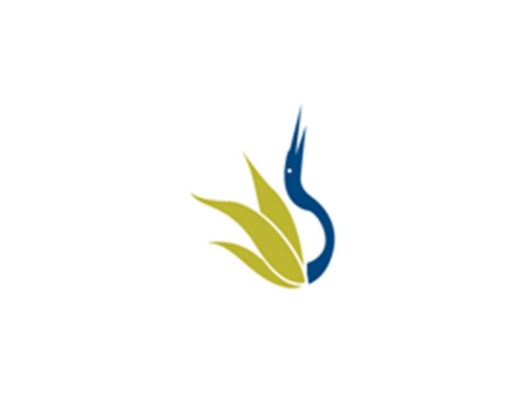 UNIVERSIDAD AUTÓNOMA DEL ESTADO DE HIDALGO
ESCUELA SUPERIOR DE ZIMAPÁN
Licenciatura en Derecho

Tema: 
PRINCIPIOS FUNDAMENTALES QUE RIGEN EL JUICIO DE AMPARO


Lic. Raúl Pacheco Clemente

Enero – Junio 2014
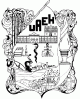 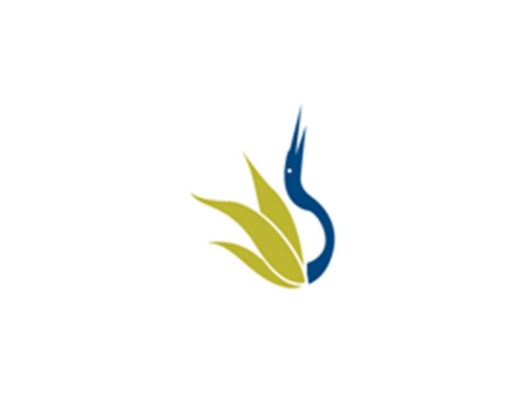 UNIVERSIDAD AUTÓNOMA DEL ESTADO DE HIDALGO
ESCUELA SUPERIOR DE ZIMAPÁN
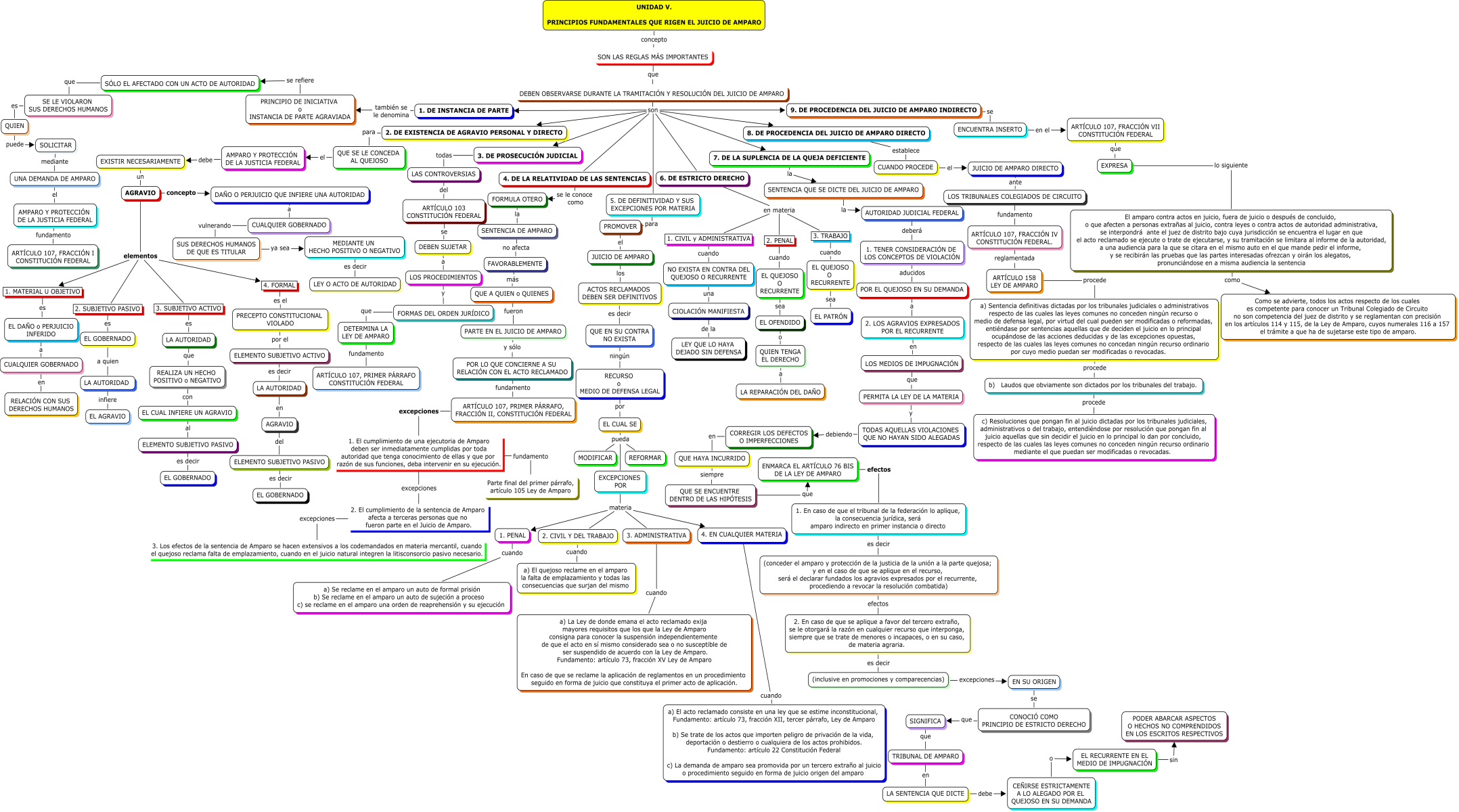